Ski Slopes in the Catskills
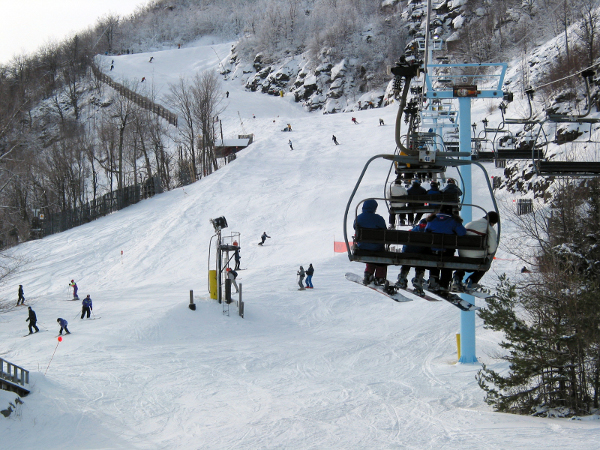 Windham Mountain
Click here for more info!
Hunter Mountain
Click here for more info!
Belleayre Mountain
Click here for more info!